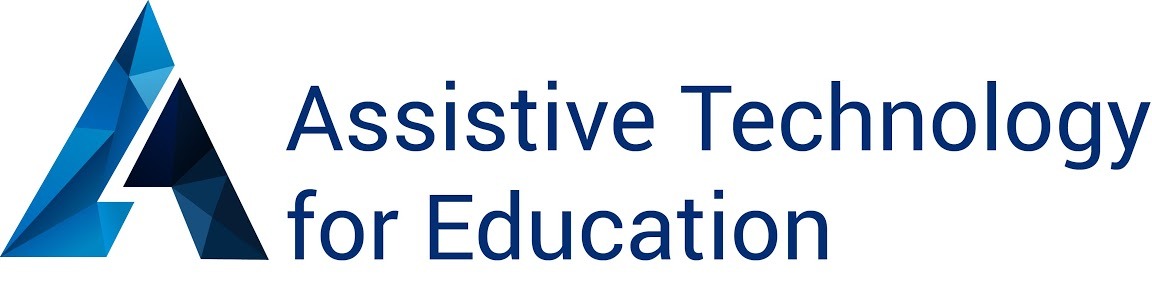 Assistive Technology 101 for Supporting Students with Disabilities at Job Corps
Presenter:

                          Diana Petschauer, M.Ed., ATP, Consultant
                  Assistive Technology Professional; RESNA certified
Assistive Technology in the Workplace
A link to this presentation:

http://bit.ly/ATJobCorps
2
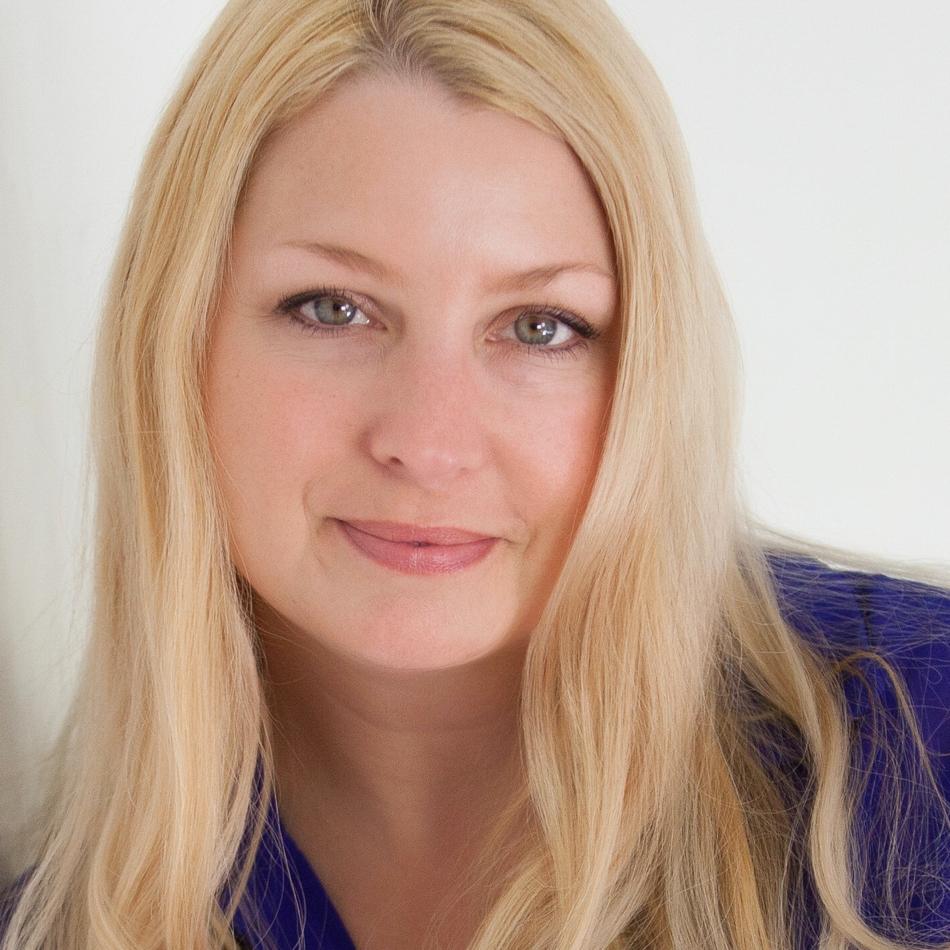 Your Presenter
ATforED.com
Diana Petschauer, M.Ed, ATP
Previously the AT Specialist at Disability Services, UNH
Founder, ATforED.com & Access4Employment.com
Assistive Technology Professional, RESNA Certified
Consultant, Trainer, ATforED.com,Access4Employment.com
Faculty Trainer at CTDInstitute.org, Center on Technology and Disability & ATinNH
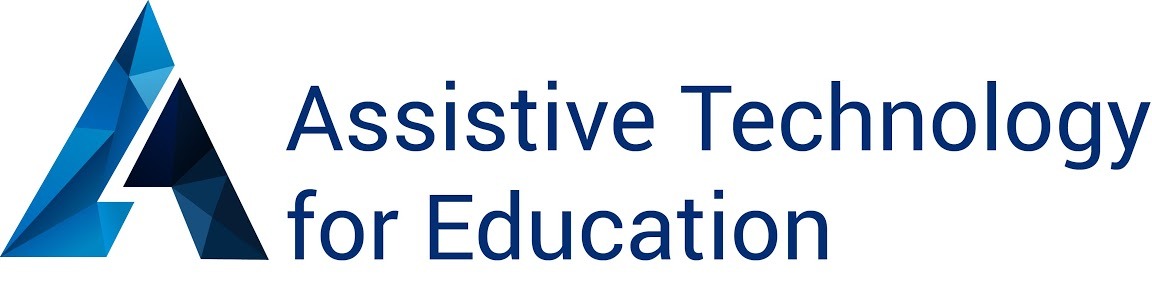 3
iOS Accessibility Features
Built-In to iPhone/ iPad 
Text To  Speech, Magnification & Zoom, High Contrast, Speech to Text, 3rd Party Keyboards, Keyboard Shortcuts
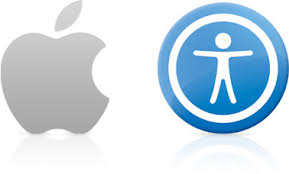 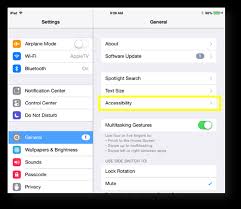 4
[Speaker Notes: Stacy]
iOS Apps-iPhone, iPad, Apple Watch
OCR, Accessible Work Documents, Magnification, Text to Speech, Speech Input, Scheduling & Reminders
ClaroPDF, PDF Expert
TextGrabber, KNFB Reader, Prizmo
Better Vision                
CanPlan, Due
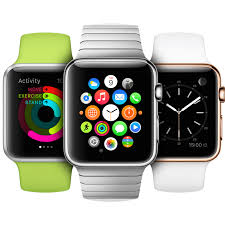 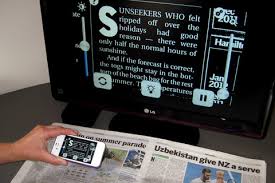 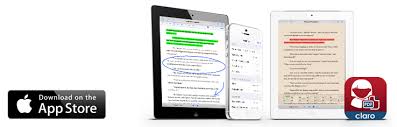 5
[Speaker Notes: Stacy]
Note taking Options
Record Meetings/ Lectures, take notes, handwrite, embed photos
Apps, Notability, Notetalker
SmartPen, Livescribe
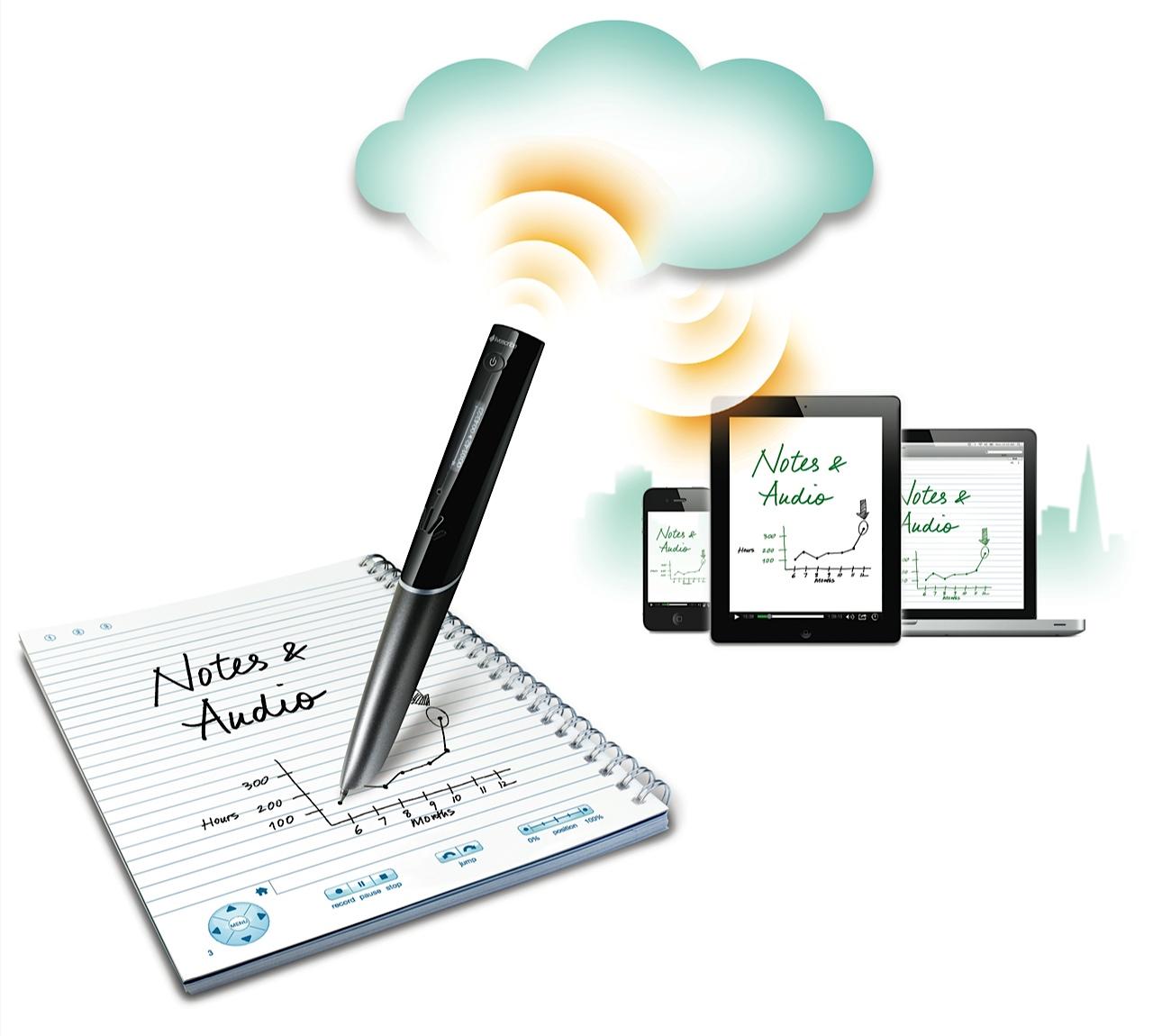 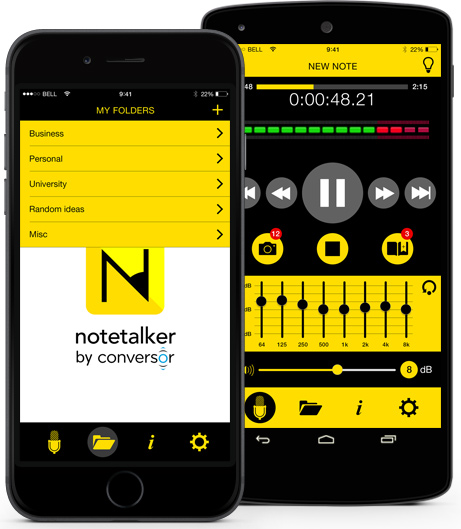 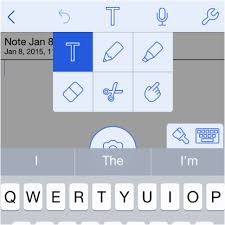 6
Google Chrome Apps, Extensions, Add-Ons
Google Docs, Drive, Add-Ons- Easy Bib, Charts
Visor, Screen Masking
High Contrast, Zoom
Stay Focused
Session Buddy
Google Keep
Read and Write
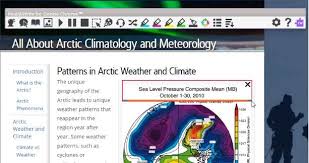 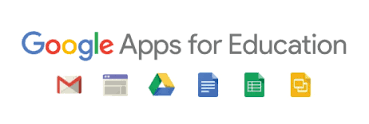 7
Adaptive Workstation Equipment
Adaptive Mice, Trackball Mouse, Joystick
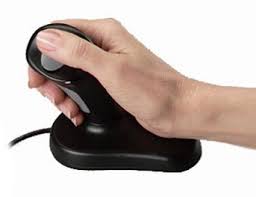 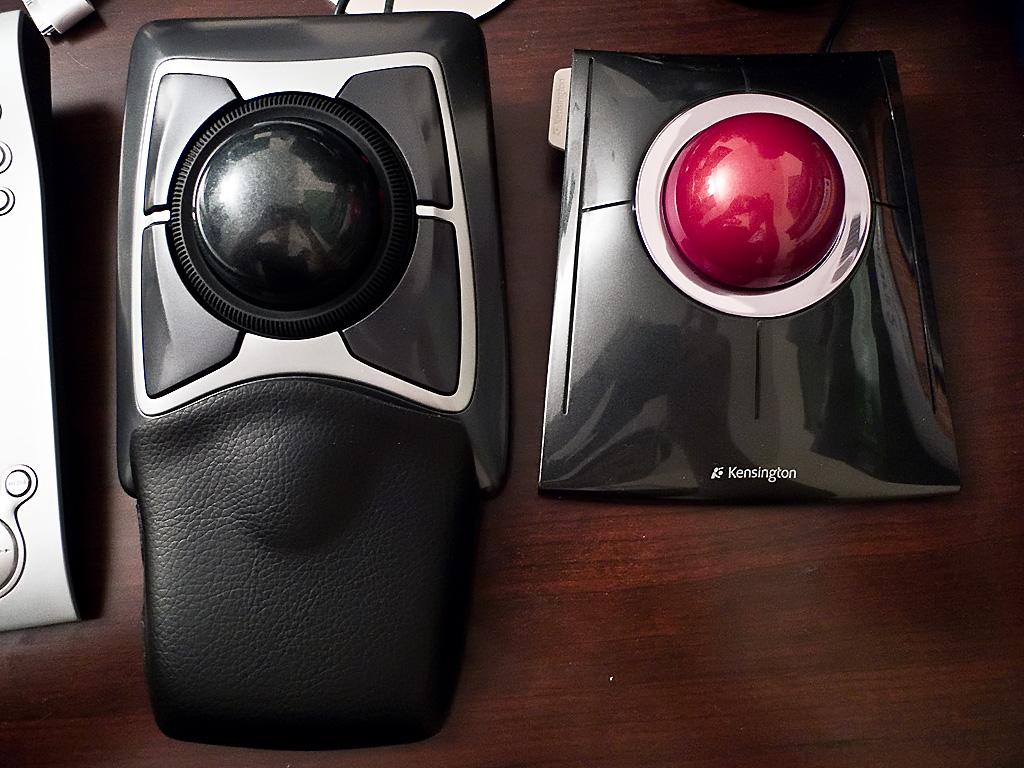 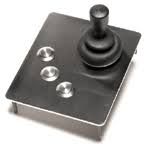 8
Speech to Text, Speech Input, Voice Recognition Options
Dragon Software                     Not Just Typing!
Google Voice Typing                   Lights, Heat
iOS Built-In Microphone    Reminders, Banking
Built-In Mac Dictation
Built-In Dictation Windows
Google Assistant, Amazon Alexa, Cortana, Siri
Voice Control, Echo, Dot, Environmental Controls
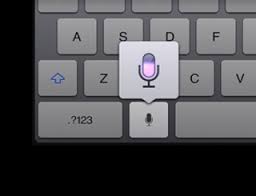 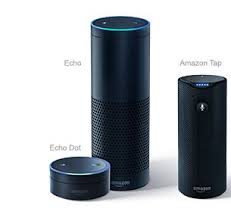 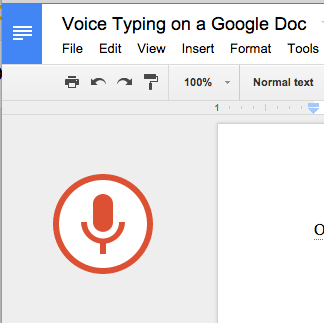 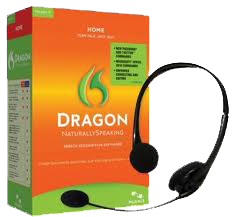 9
[Speaker Notes: Stacy]
Literacy Software
Support Individuals with Learning/ Cognitive Disabilities
Text to Speech, Accessible work docs & websites, emails, organization tools, word prediction
Read and Write for Work, Texthelp
Browse aloud
SiteCues, Ai Squared
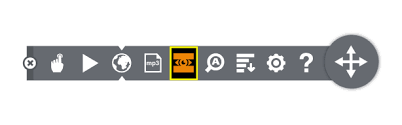 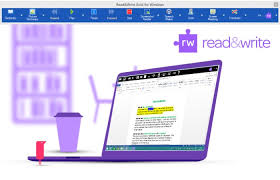 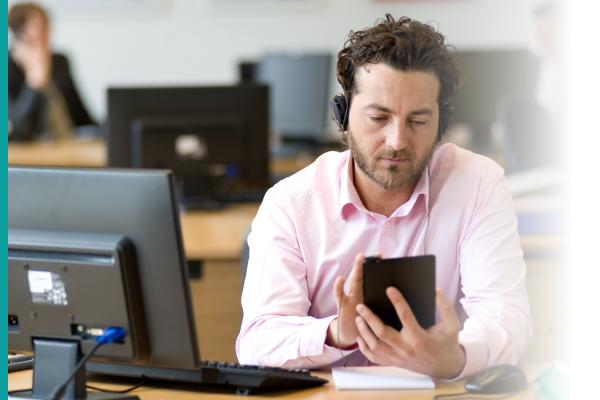 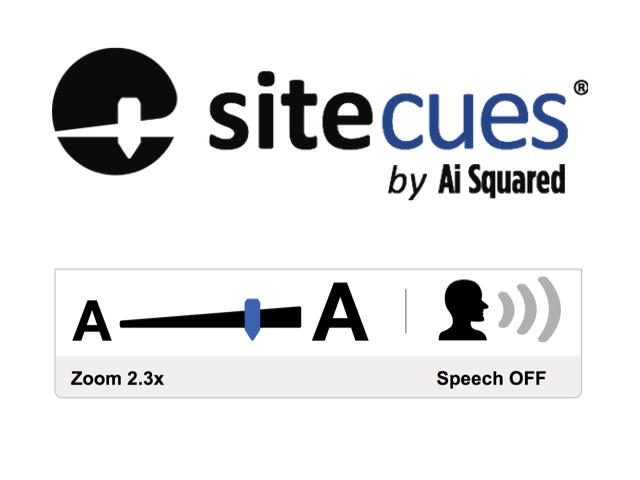 10
Amplification & Captioning, Alerts
Caption Meetings or Amplify Voices, Apps, Software
Captioning Phones 
Interact-AS Speech Gear
Ear Machine amplification iPhone App, Ava for Captioning conversations
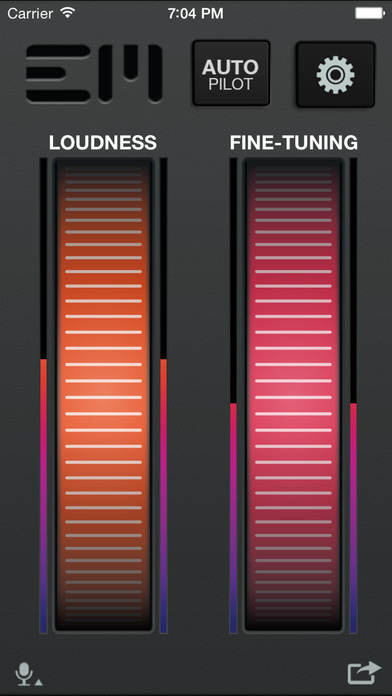 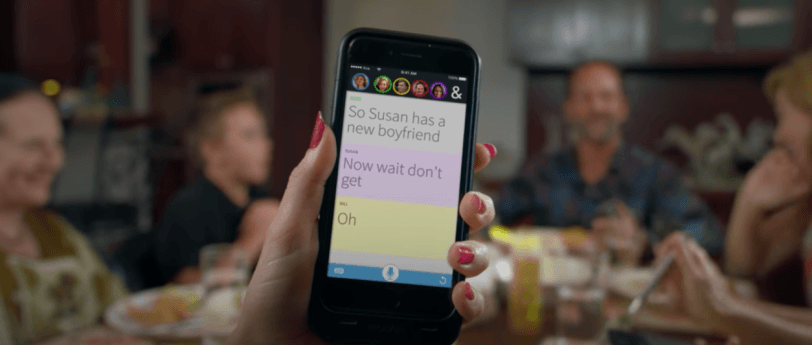 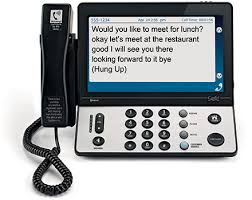 11
Adaptive Workstation Equipment
Adaptive Keyboards, Arm/Wrist Supports and Rests
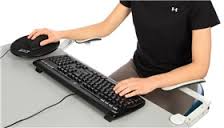 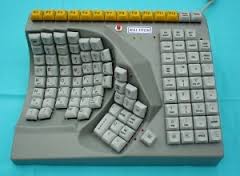 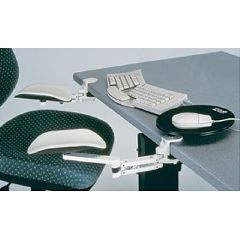 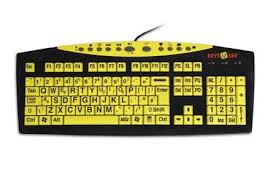 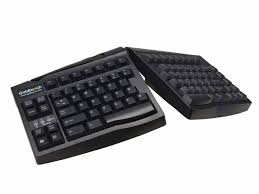 12
iPad Stands, Mounting, Styluses
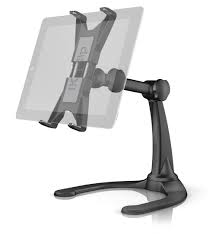 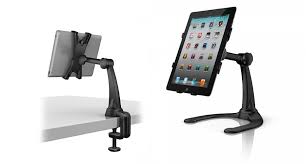 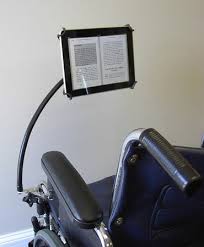 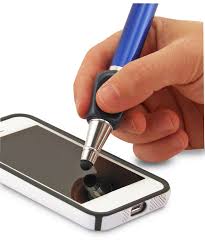 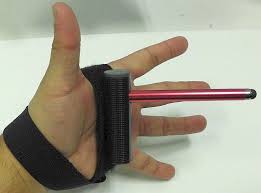 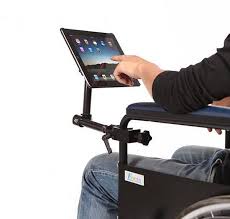 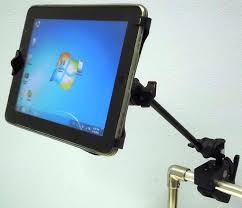 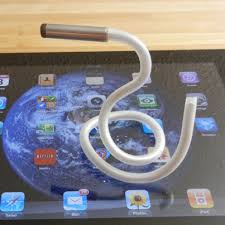 13
Switch Access
Support Access for Individuals with physical disabilities
Switch Access iOS and Mac 
Tecla Shield, Tecla Video Carolyn 
Switch Control Chris Video
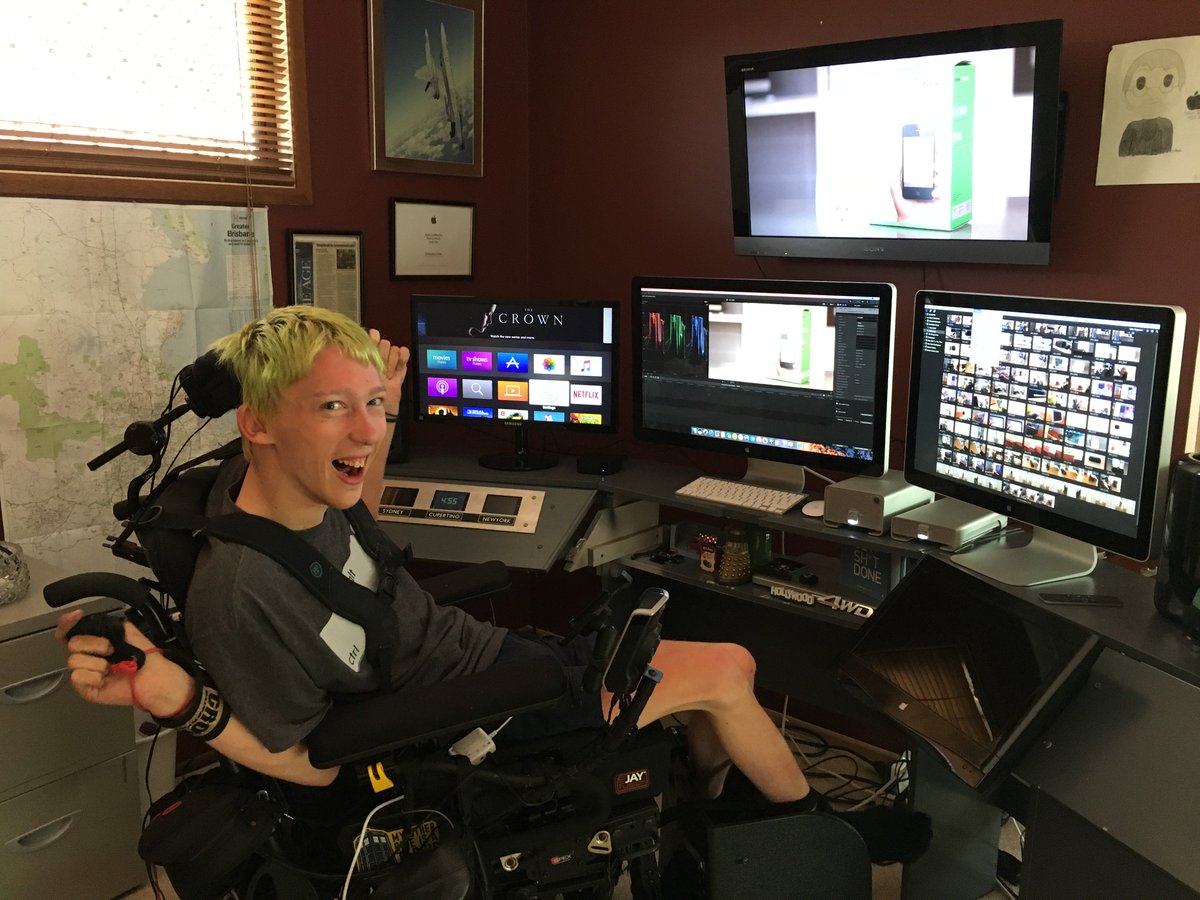 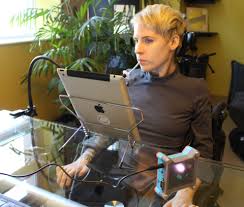 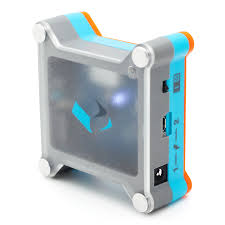 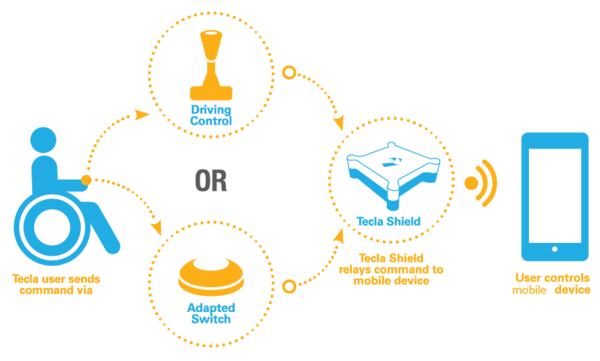 14
Braille Displays, Digital Braille Options
Use with iPad  or laptop/ desktop
Braille options and Voice Over on iPad
Blitab-Innovative tactile  Tablets coming!
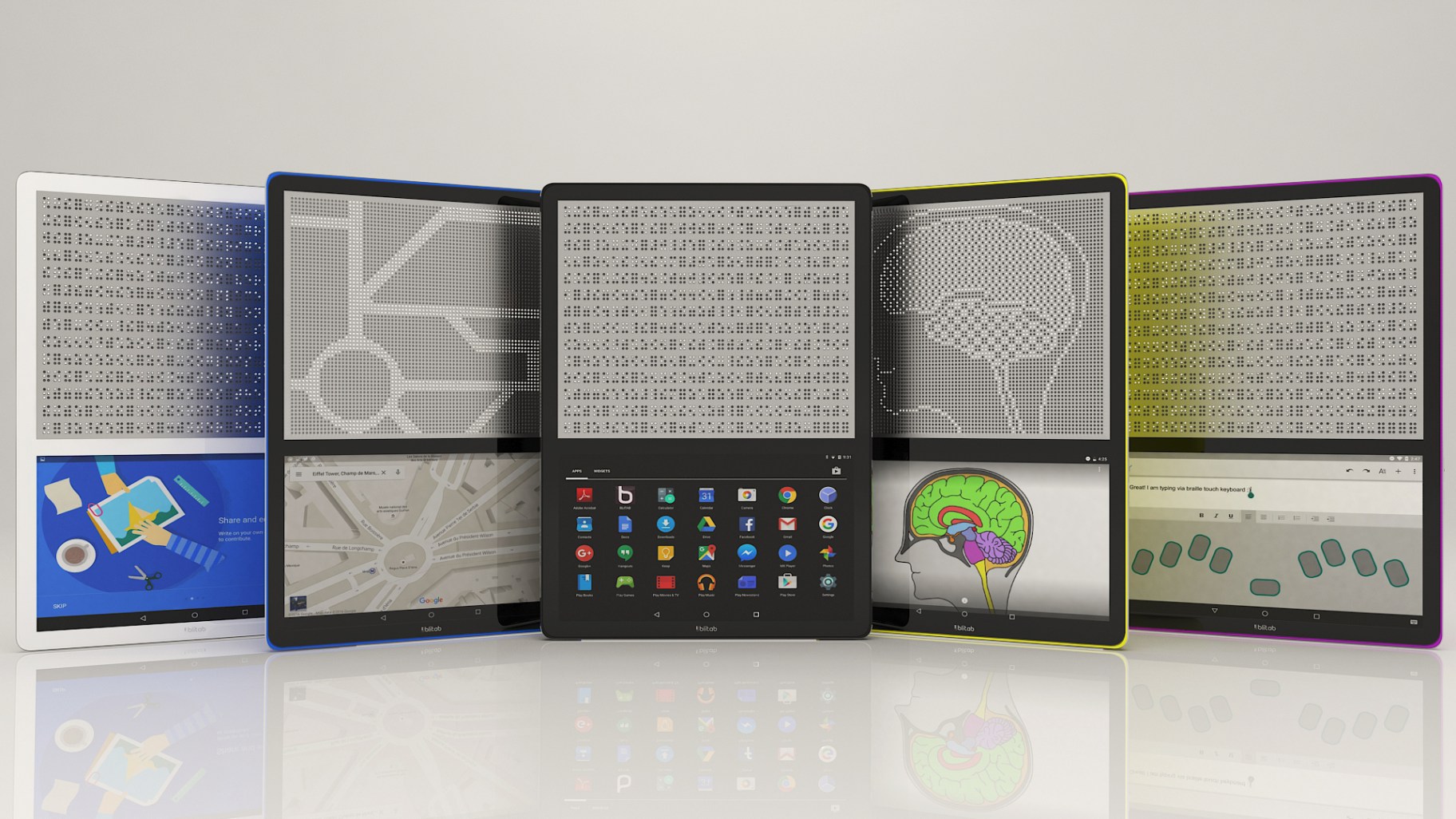 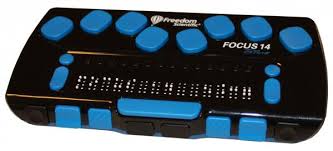 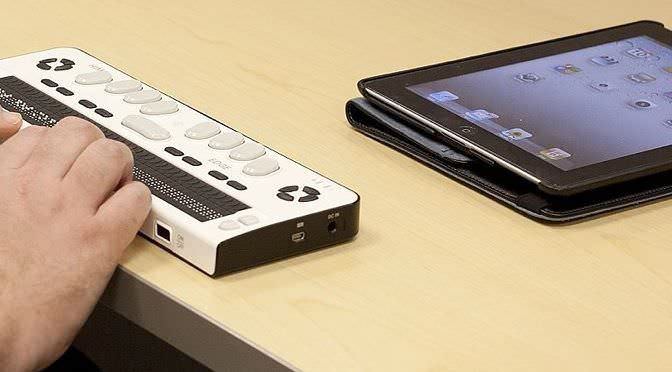 15
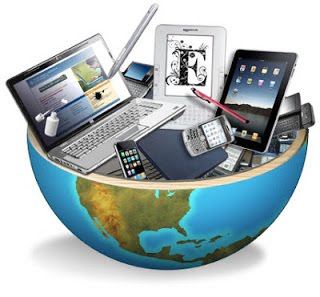 Resources
16
Job Corps Disability Websitehttps://supportservices.jobcorps.gov/disability/Pages/default.aspx
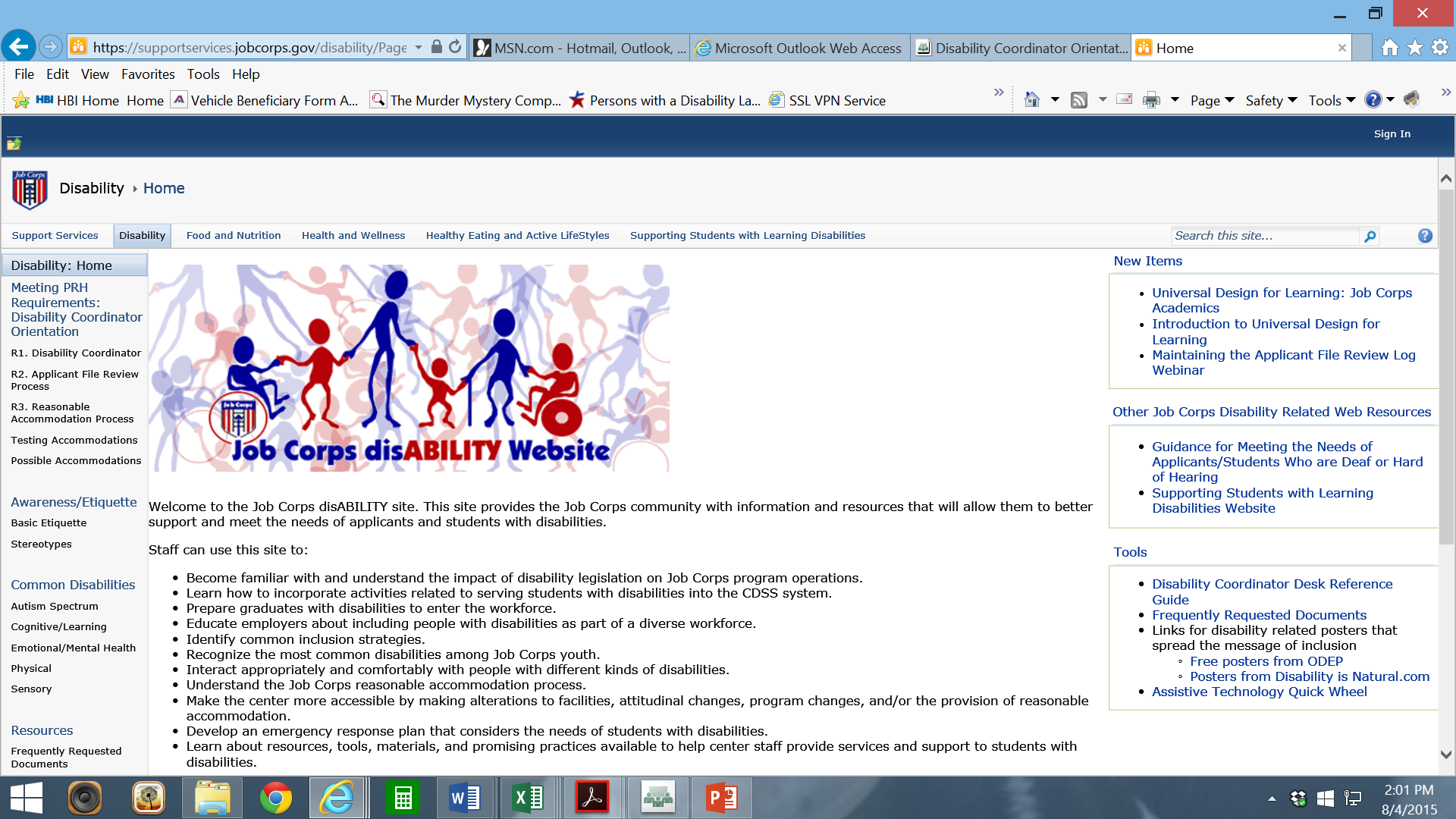 17
RESNAhttp://www.resna.org/
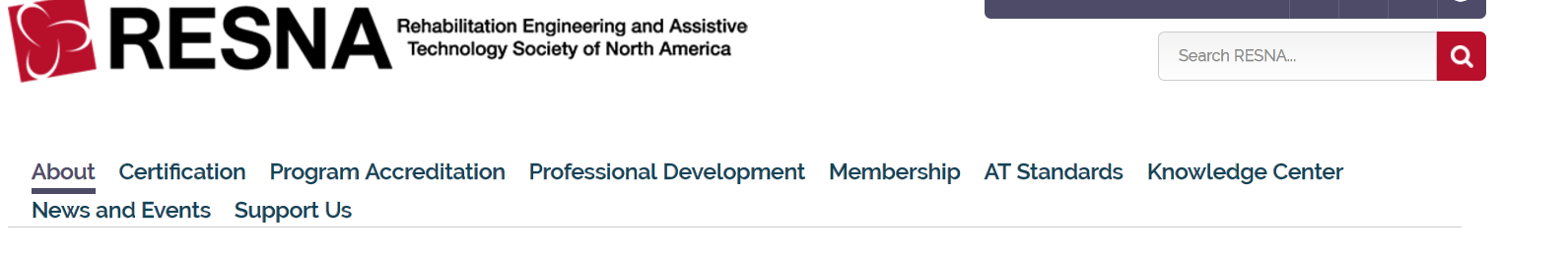 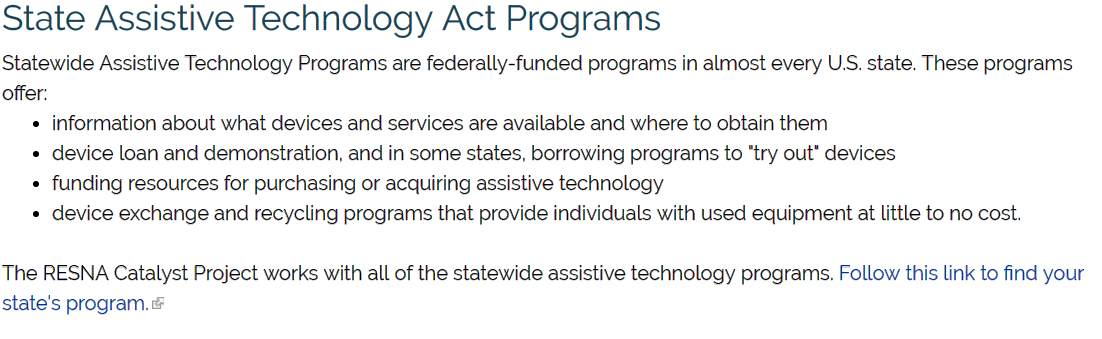 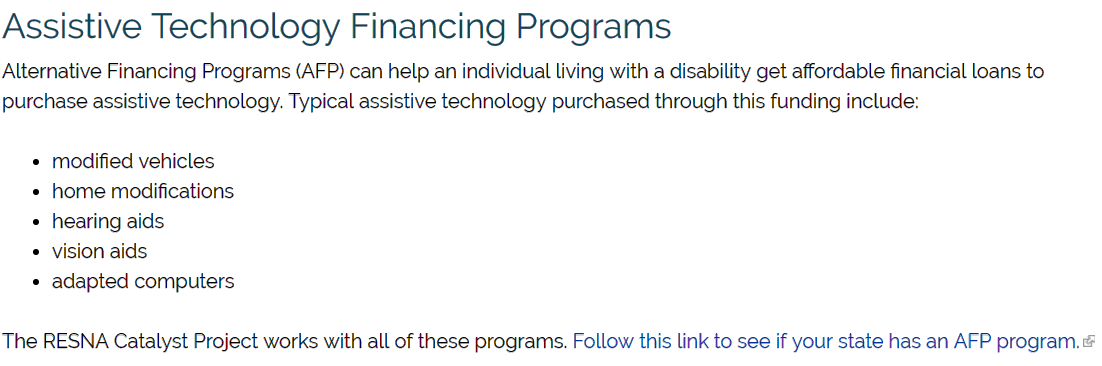 18
[Speaker Notes: RESNA is a national society engaged in the work of connecting those in need of AT to potential funding sources.  Almost every state has a federally funded AT Program that offer device loans, funding sources, and further resources for AT.]
State AT Programshttp://www.resnaprojects.org/allcontacts/statewidecontacts.html
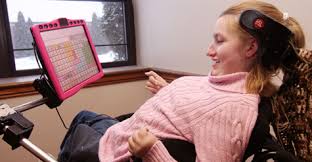 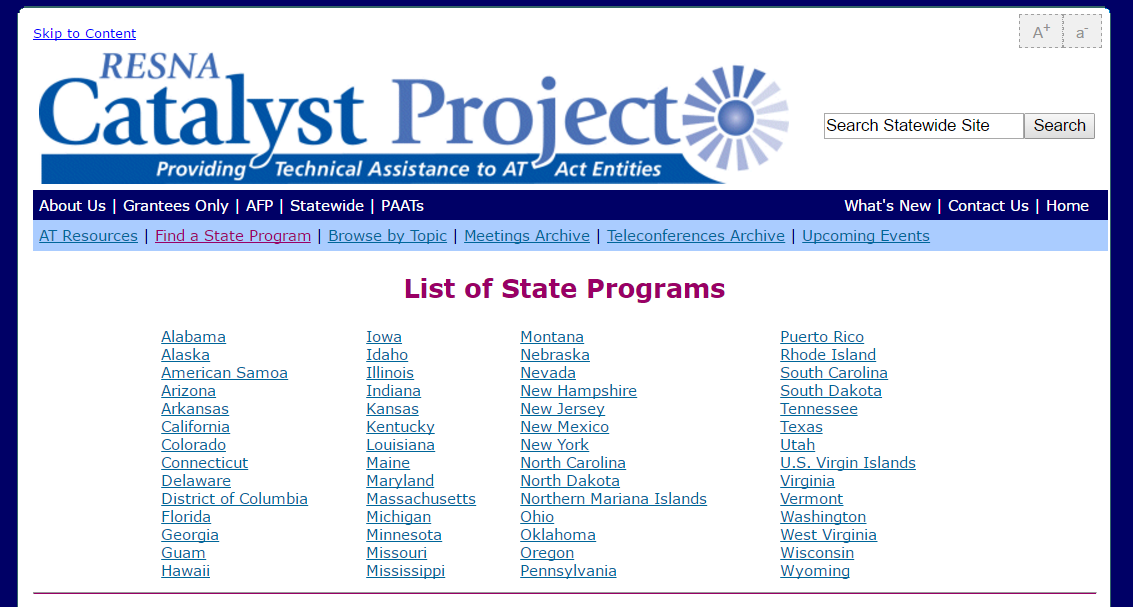 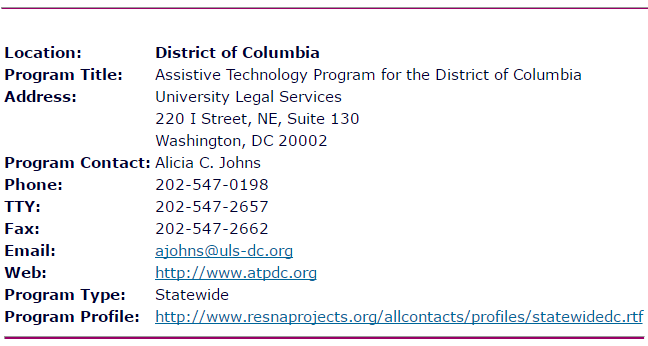 19
[Speaker Notes: This slide is a snapshot of the actual list of state AT programs on the RESNA website.  The right hand side of the slide has another snap shot of when you click on an individual state.  In this case, it shows the contact info for the AT Program in DC.]
Tools for Lifehttp://www.gatfl.org/
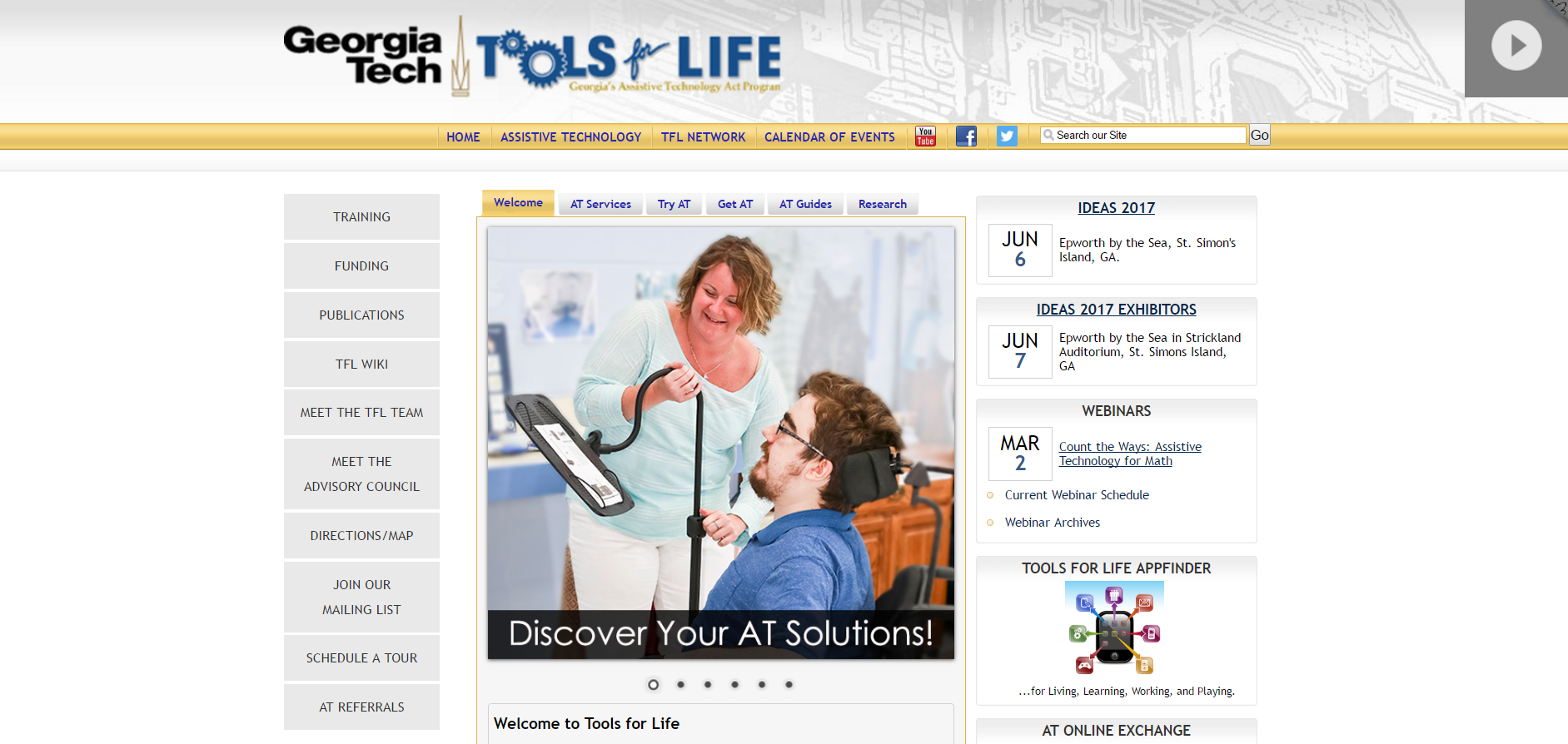 20
Job Accommodation Networkhttp://askjan.org/topics/tech.htm
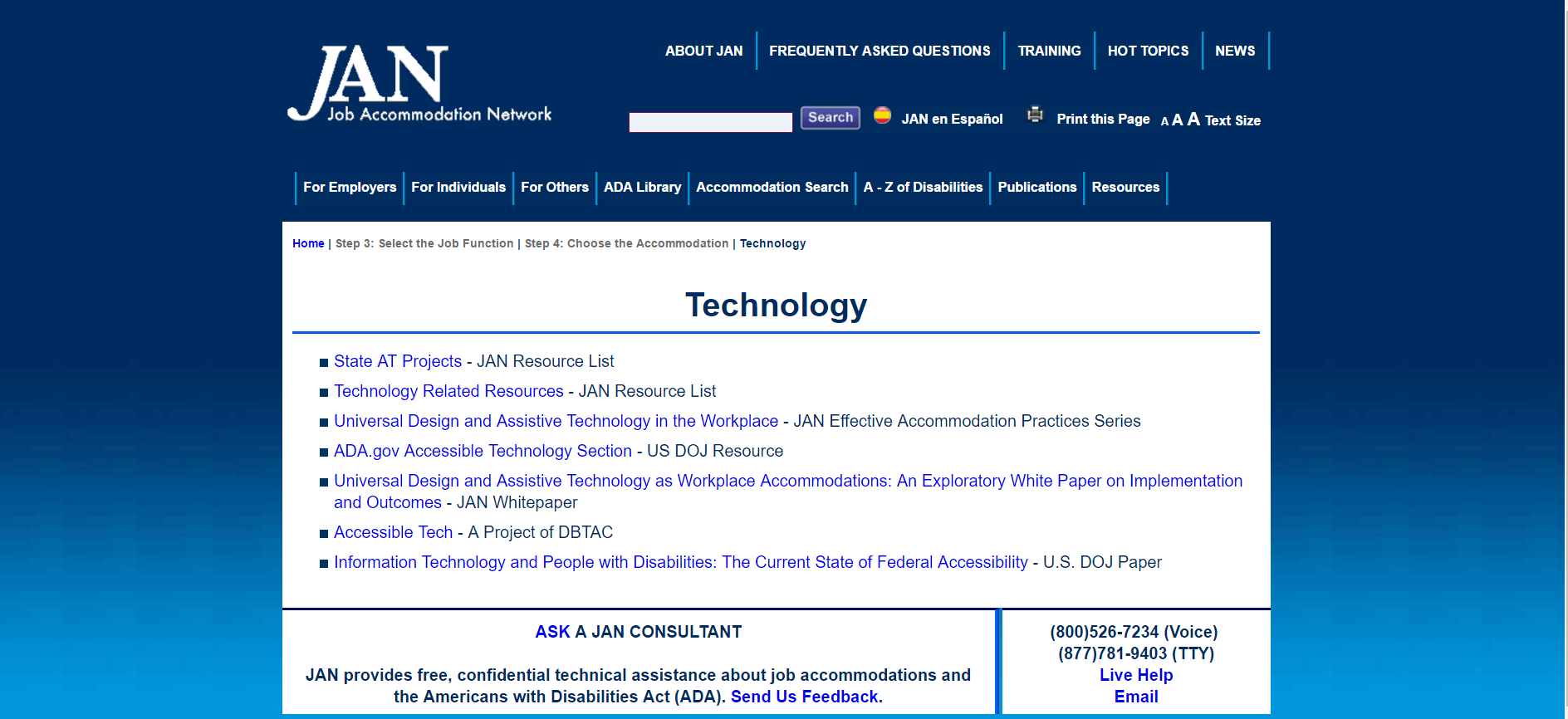 21
[Speaker Notes: Website tour:  May use SOAR to demo LD (Case Study-Pat)…choose reading, math, and organization to show how AT can accommodate]
Questions? Comments?CONTACT US!
ATforEd.com

Access4Employment.com

603-998-4980


dp.ATspecialist@gmail.com or diana@atfored.com
22
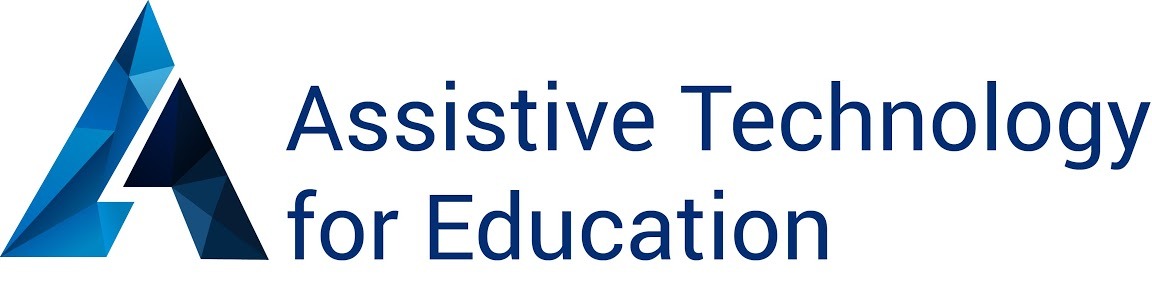 Access to Education & The Workplace using Assistive Technology
23